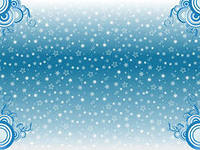 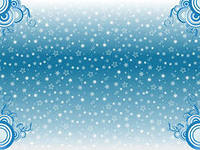 Урочы темæ  
«Адæймаг æрдзы хъæбул у» (æмбисонд)
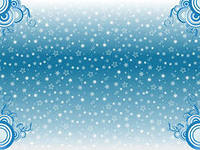 «Ды цæвгæ   кæныс,
 æз та узæлгæ».
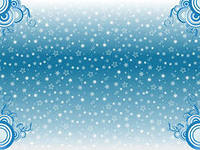 Æмбисæндтæ:
«Лæгъз ныхас дурмæ дæр хъары»
«Алцæмæн дæр æгъдау ис»
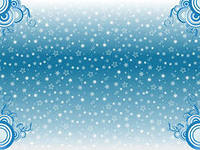 Фæлмæн ныхасæй цы бакæнай, уый тызмæгæй нæ сараздзынæ. 
«Æз дæн» у æгъатыр низ, æмæ дзы уæхи бахизут… (Коцойты Арсен)
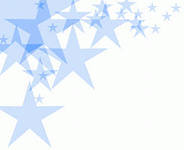 Таурæгъ 
          Адæймаг бацыд Денджызы былмæ. Лæгъз, æмдымбыл дуртæ йæ дисы бафтыдтой, æмæ йæ бафæндыд йæхи къухтæй ахæмтæ саразын. Айнæджы кæрдих равзæрста æмæ йæ ныццавта стыр дзæбугæй. Кæрдихыл алырдæм азгъордтой дæсгай зыхъхъыртæ. Райста дыккаг кæрдих, ныццавта та йæ, æмæ та уый дæр лыстæг ныммур. Æмæ уæд Адæймаг бафарста:  «Денджыз, дæуæн дæ дуртæ цæмæн сты рæсугъд æмæ лæгъз?» 
        Æмæ йын дзуапп радта Денджыз: «Ды цæвгæ кæныс, æз та – узæлгæ».
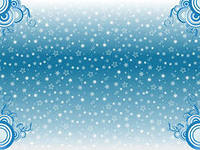 НОМДАР
Хæс: Хауæнты фæрстытæ раст раварын
Н. х.
Г. х.
Д. х.
И. х.
А. х.
        х.
Кæйау? Цæйау? Куыд?
Кæмæн? Цæмæн?
Чи? Цы?
Кæй? Цæй? Кæм? Цæм?
Кæмæ? Цæмæ? Кæдæм? 
Кæимæ? Цæимæ?
Кæуыл? Цæуыл?
Кæмæй? Цæмæй? Кæцæй?
Æ
Ц. х.
Х. х.
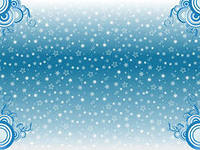 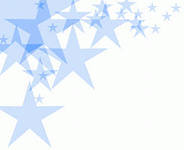 НОМДАР
Хæс: аргъау бакæс, хауæнты нæмттæ раст сæвæр.
Нæма райгуырд, афтæмæй хъуыды кодтой, цы йыл сæвæрой. Куы райгуырд, уæд æй схуыдтой   Арӕзтон.  Райгуырди æмæ ссис Номон.          
Тынг хæларзæрдæ уыд, йæ фыццаг дзырд дæр «Айс» уыд, æмæ йæ схуыдтой  Гуырынон.                
Тынг хорз иртæста хорз æмæ æвзæр, æмæ йæ схуыдтой Ӕддагбынатон.                 Къухæй тынг дæсны кæй уыд, уымæ гæсгæ йæ райдыдтой хонын Цӕдисон.         
 Хæдзары æппындæр нæ бадти. Уарзта  бæстæтыл зилын, фæндыд æй дуне фенын. Æмæ йæ уый тыххæй схуыдтой Иртӕстон.
Æмгарджын кæй уыд,   уый тыххæй йæ хуыдтой Хуызӕнон.
 Йæ ныййарджыты халдих кæй рауад, уый тыххæй та йæ рахуыдтой Дӕттынон.
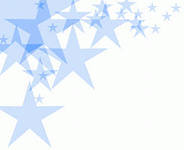 Абон урочы  базыдтон …
Æз фехъуыстон  ….
Базыдтон…
Нæ мын рауад …